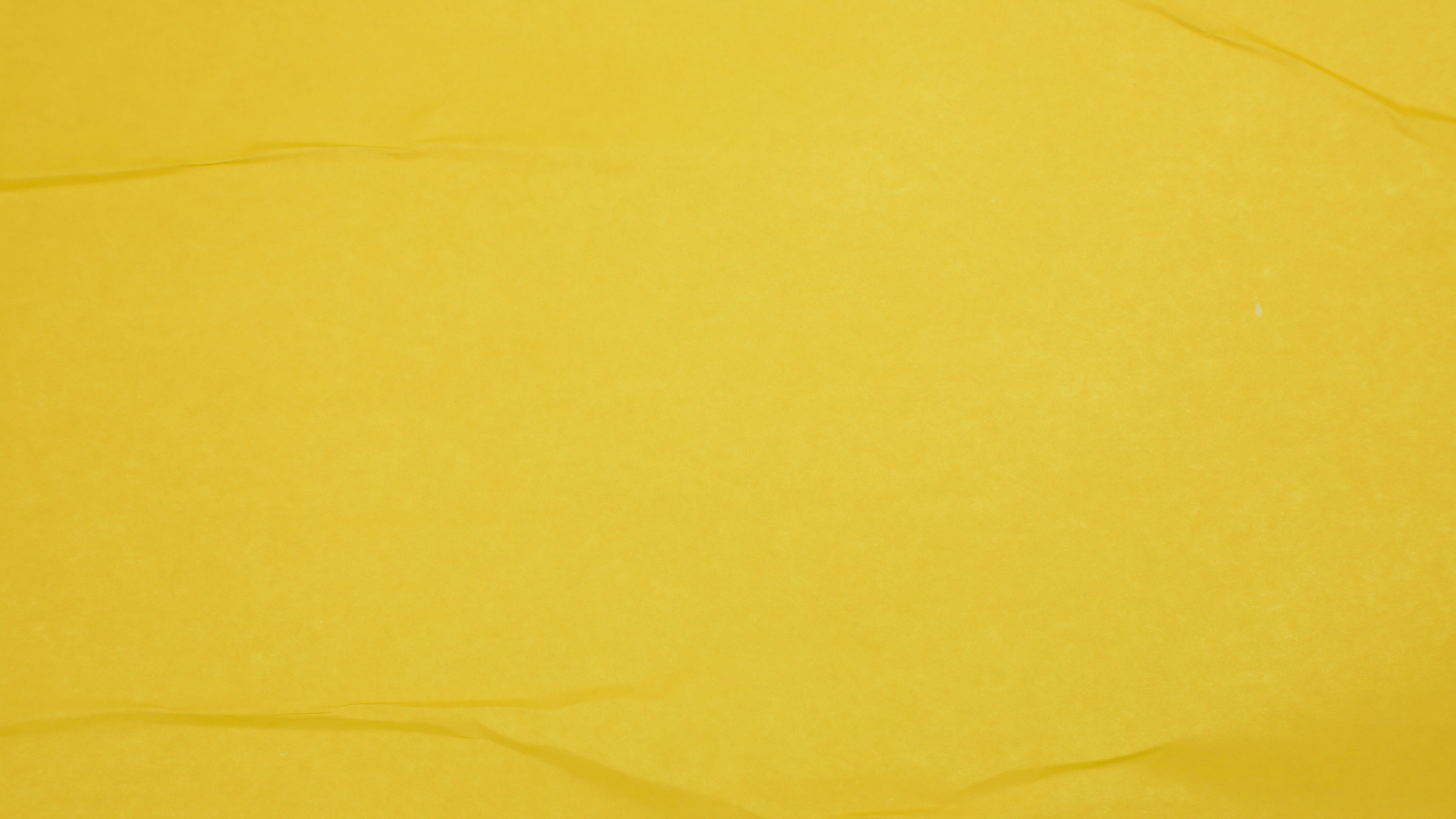 Dinamika dan Tantangan Wawasan
Nusantara
Dengan adanya konsepsi Wawasan Nusantara wilayah Indonesia menjadi sangat luas dengan beragam isi flora, fauna, serta penduduk yang mendiami wilayah itu. Namun demikian, konsepsi wawasan nusantara juga mengajak seluruh warga negara untuk memandang keluasan wilayah dan keragaman yang ada di dalamnya sebagai
satu kesatuan.
Wawasan nusantara telah menjadi landasan visional bagi bangsa Indonesia guna memperkokoh kesatuan wilayah dan persatuan bangsa. Upaya memperkokoh
kesatuan wilayah dan persatuan bangsa akan terus menerus dilakukan. Hal ini dikarenakan visi tersebut dihadapkan pada dinamika kehidupan yang selalu berkembang dan tantangan yang berbeda sesuai dengan perubahan zaman.
Dinamika yang berkembang itu misalnya, jika pada masa lalu penguasaan wilayah dilakukan dengan pendudukan militer maka sekarang ini lebih ditekankan pada upaya perlindungan dan pelestarian alam di wilayah tersebut. Tantangan yang berubah, misalnya adanya perubahan dari kejahatan konvensional menjadi kejahatan di dunia maya.
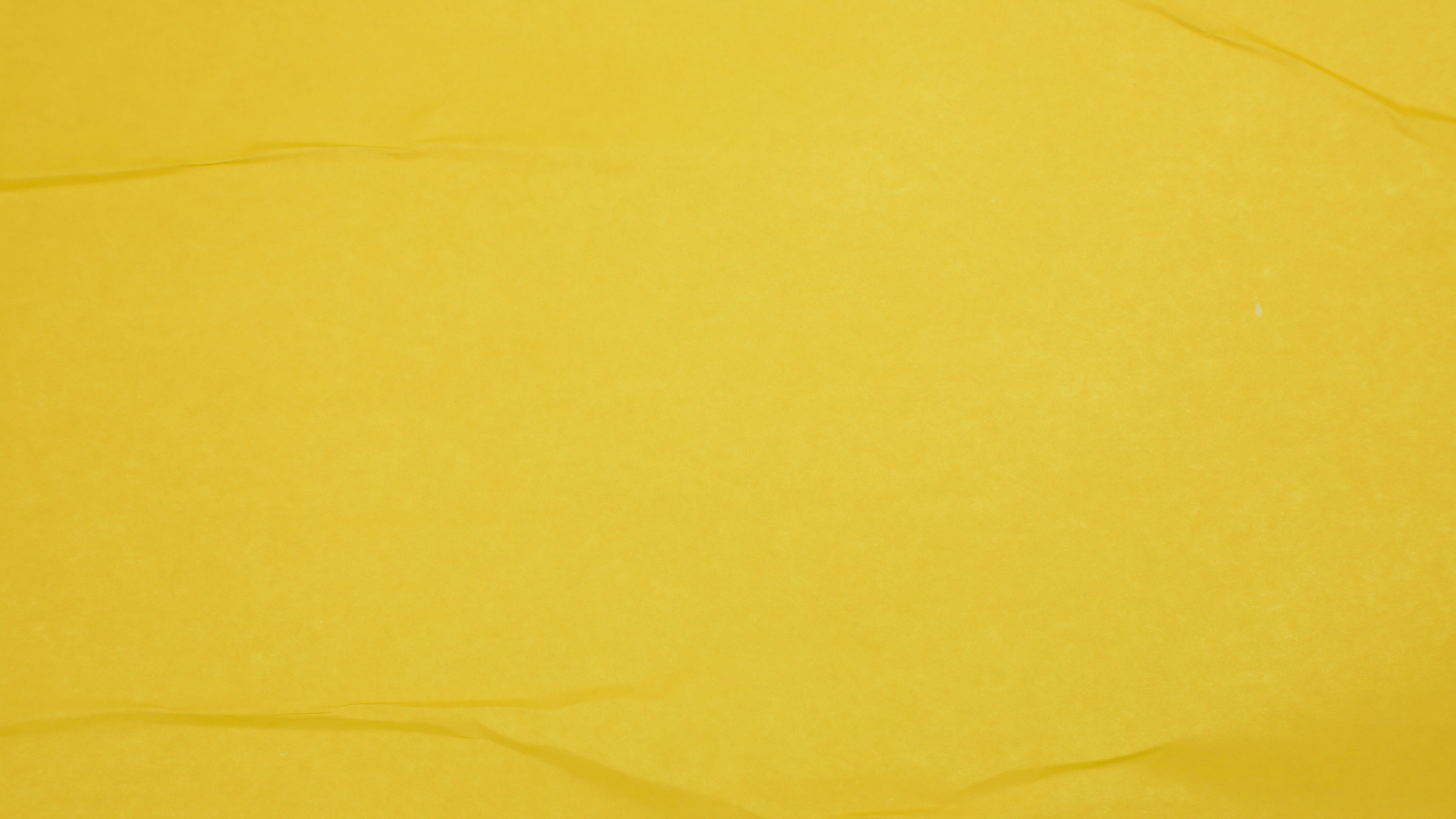 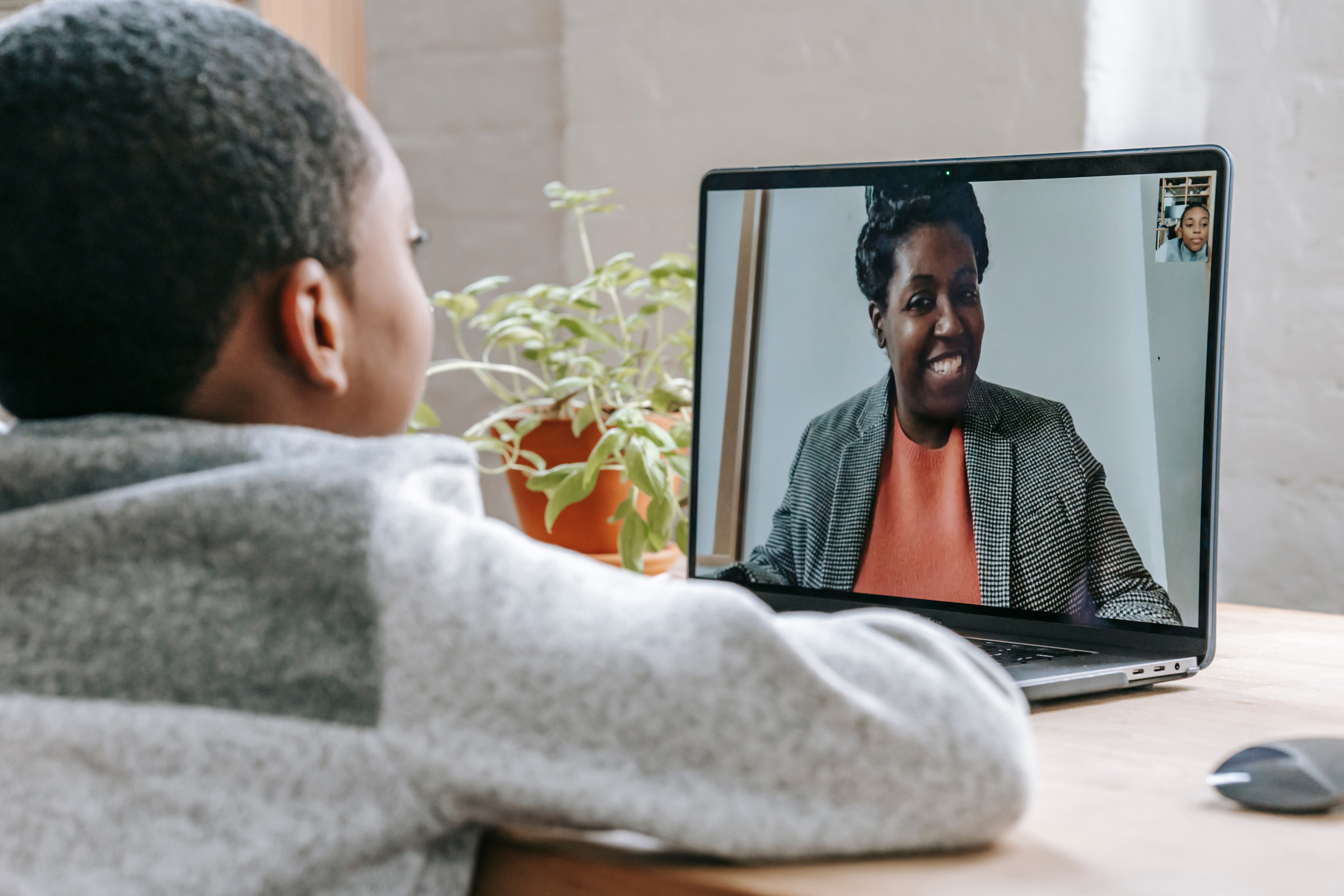 E. Mendeskripsikan Esensi dan Urgensi Wawasan Nusantara
Sebagaimana telah dikemukakan di muka, esensi atau hakikat dari wawasan nusantara adalah “kesatuan wilayah dan persatuan bangsa ” Indonesia. Mengapa perlu kesatuan wilayah? Mengapa perlu persatuan bangsa? Sebelumnya Anda telah mengkaji bahwa sejarah munculnya wawasan nusantara adalah kebutuhan akan kesatuan atau keutuhan wilayah Indonesia yang terbentang dari Sabang sampai Merauke. Wilayah itu harus merupakan satu kesatuan, tidak lagi terpisah-pisah oleh adanya lautan bebas.
Sebelumnya kita ketahui bahwa wilayah Indonesia itu terpecah-pecah sebagai akibat dari aturan hukum kolonial Belanda yakni Ordonansi 1939. Baru setelah adanya Deklarasi Djuanda tanggal 13 Desember 1957, wilayah Indonesia barulah merupakan satu kesatuan, di mana laut tidak lagi merupakan pemisah tetapi sebagai penghubung.
f. Berada pada iklim tropis dengan dua musim
g. Menjadi pertemuan dua jalur pegunungan yaitu Mediterania dan Sirkum Pasifik
h. Berada pada 6 0 LU- 11 0 LS dan 95 0 BT – 141 0 BT
i. Wilayah yang subur dan habittable (dapat dihuni)
j. Kaya akan flora, fauna, dan sumberdaya alam
Wilayah Indonesia sebagai satu kesatuan memiliki keunikan antara lain:
a. Bercirikan negara kepulauan (Archipelago State) dengan jumlah 17.508 pulau.
b. Luas wilayah 5 , 192 juta km 2 dengan perincian daratan seluas 2 , 027 juta km 2
dan laut seluas 3 , 166 juta km 2. Negara kita terdiri 2/3 lautan / perairan
c. Jarak utara selatan 1888 km dan jarak timur barat 5110 km
d. Terletak diantara dua benua dan dua samodra (posisi silang)
e. Terletak pada garis katulistiwa
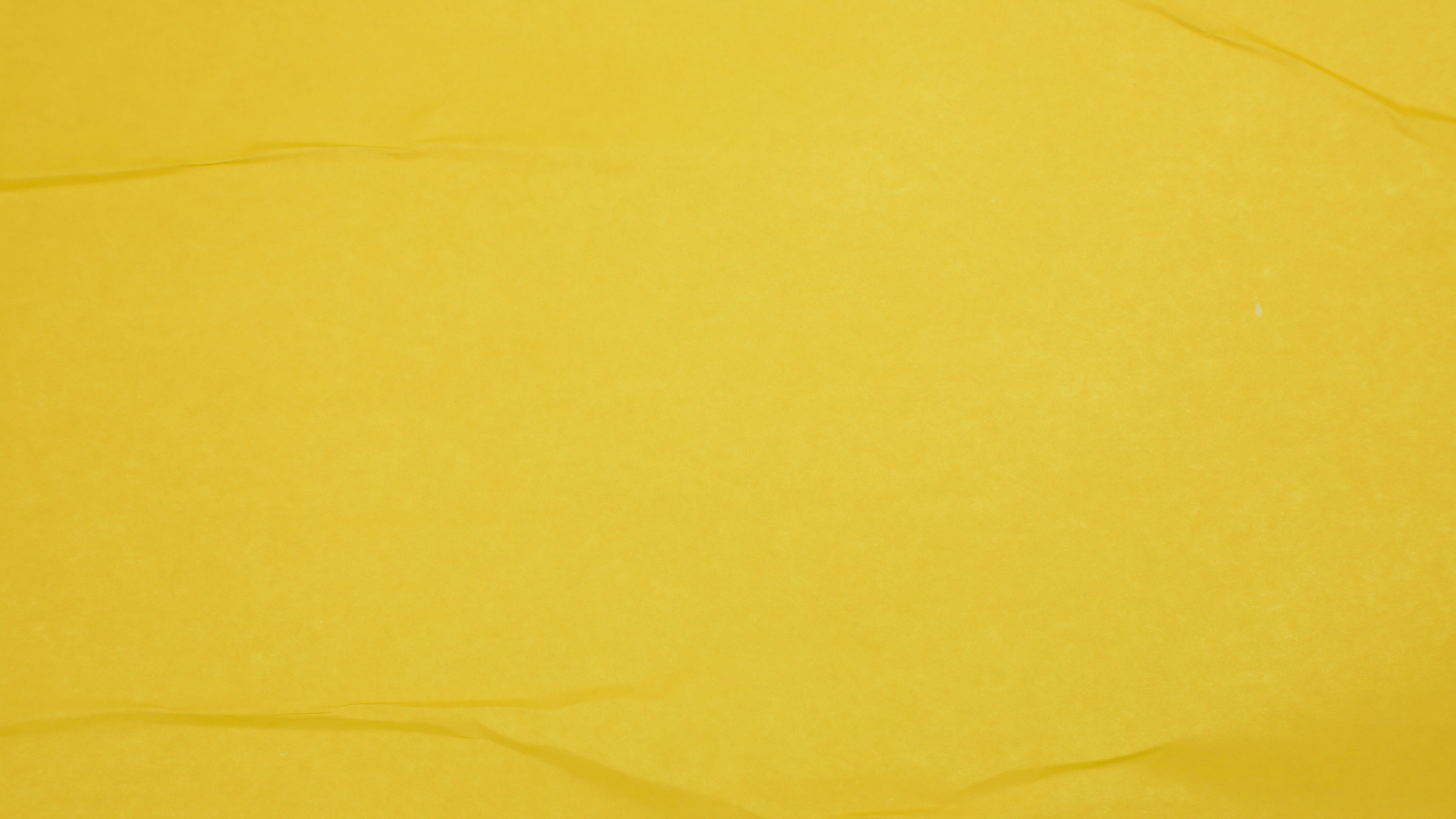 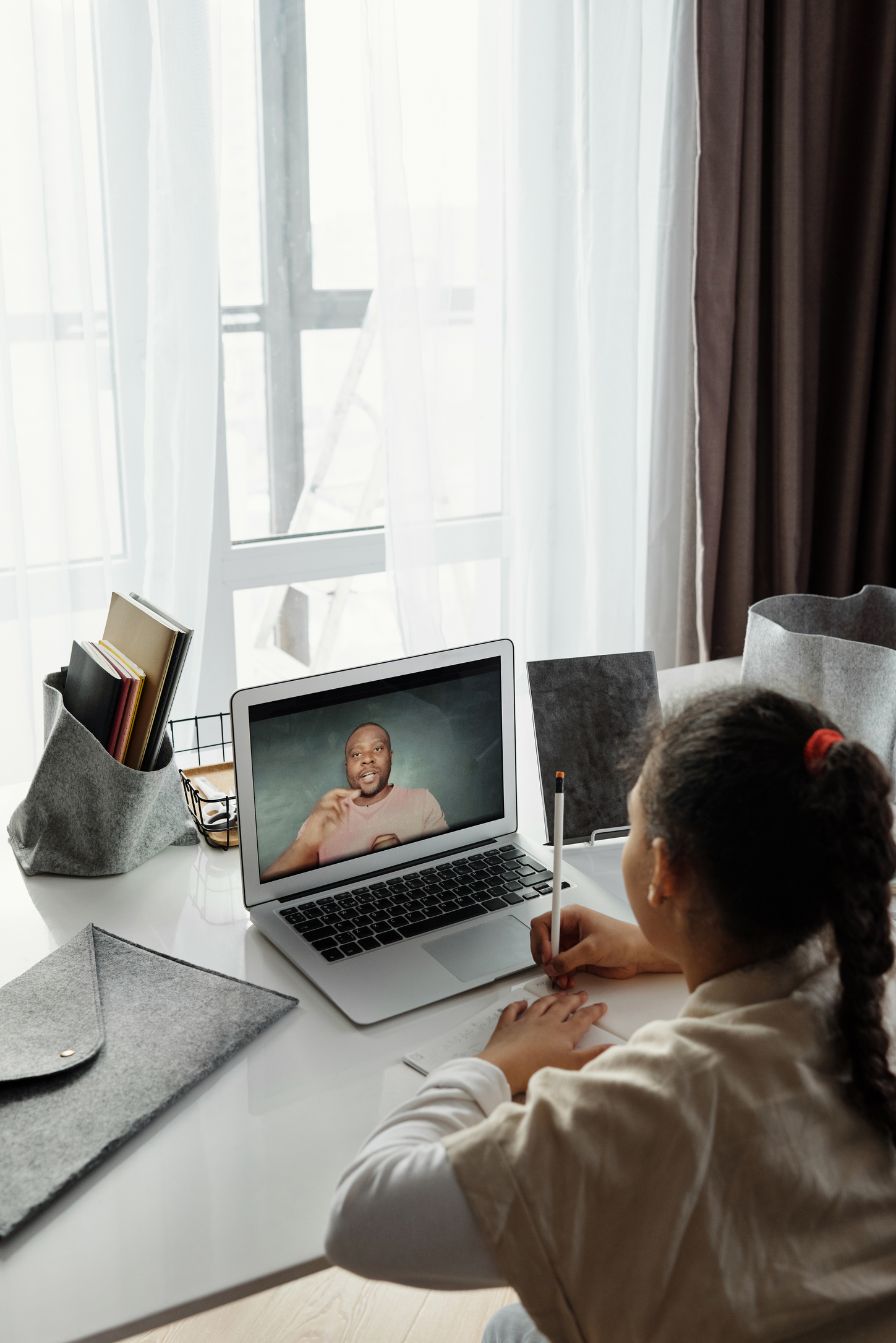 Wawasan nusantara yang pada awalnya sebagai konsepsi kewilayahan berkembang menjadi konsepsi kebangsaan. Artinya wawasan nusantara tidak hanya berpandangan keutuhan wilayah, tetapi juga persatuan bangsa. Bangsa Indonesia dikenal sebagai bangsa yang heterogen. Heterogenitas bangsa ditandai dengan keragaman suku, agama, ras, dan kebudayaan. Bangsa yang heterogen dan beragam ini juga harus mampu bersatu.
Bangsa Indonesia sebagai kesatuan juga memiliki keunikan yakni:
1. Memiliki keragaman suku, yakni sekitar 1.128 suku bangsa (Data BPS, 2010)
2. Memiliki jumlah penduduk besar, sekitar 242 juta (Bank Dunia, 2011)
3. Memiliki keragaman ras
4. Memiliki keragaman agama
5. Memiliki keragaman kebudayaan, sebagai konsekuensi dari keragaman suku
bangsa
40
Esensi atau hakikat dari wawasan nusantara adalah “kesatuan wilayah dan persatuan bangsa” Indonesia. Mengapa perlu kesatuan wilayah? Mengapa perlu persatuan bangsa? Sebelumnya Anda telah mengkaji bahwa sejarah munculnya wawasan nusantara adalah kebutuhan akan kesatuan atau keutuhan wilayah Indonesia yang terbentang dari Sabang sampai Merauke. Wilayah itu harus merupakan satu kesatuan, tidak lagi terpisah-pisah oleh adanya lautan bebas. Sebelumnya kita ketahui bahwa wilayah Indonesia itu terpecah-pecah sebagai akibat dari aturan hukum kolonial Belanda yakni Ordonansi 1939. Baru setelah adanya Deklarasi Djuanda tanggal 13 Desember 1957, wilayah Indonesia barulah merupakan satu kesatuan, di mana laut tidak lagi merupakan pemisah tetapi sebagai penghubung.
30
20
10
0
Item 1
Item 2
Item 3
Item 4
Konsep Wawasan Nusantara menciptakan pandangan bahwa Indonesia sebagai satu kesatuan wilayah merupakan satu kesatuan politik, sosialbudaya, ekonomi serta pertahanan dan keamanan. Atau dengan kata lain perwujudan wawasan nusantara sebagai satu kesatuan politik, sosialbudaya, ekonomi dan pertahanan dan keamanan. Pandangan demikian penting sebagai landasan visional bangsa Indonesia terutama dalam melaksanakan pembangunan.
Perwujudan Kepulauan Nusantara sebagai Satu Kesatuan Politik Memiliki makna: 1) Bahwa kebulatan wilayah nasional dengan segala isi dan kekayaannya merupakan satu kesatuan wilayah, wadah, ruang hidup, dan kesatuan matra seluruh bangsa serta menjadi modal dan milik bersama bangsa. 2) Bahwa bangsa Indonesia yang terdiri dari berbagai suku dan berbicara dalam berbagai bahasa daerah serta memeluk dan meyakini berbagai agama dan kepercayaan terhadap Tuhan Yang Maha Esa harus merupakan satu kesatuan bangsa yang bulat dalam arti yang seluasluasnya. 3) Bahwa secara psikologis, bangsa Indonesia harus merasa satu, senasib sepenanggungan, sebangsa, dan setanah air, serta mempunyai tekad dalam mencapai cita-cita bangsa. 4) Bahwa Pancasila adalah satu-satunya falsafah serta ideologi bangsa dan negara yang melandasi, membimbing, dan mengarahkan bangsa menuju tujuannya 5) Bahwa kehidupan politik di seluruh wilayah Nusantara merupakan satu kesatuan politik yang diselenggarakan berdasarkan Pancasila dan UndangUndang Dasar 1945. 6) Bahwa seluruh Kepulauan Nusantara merupakan satu kesatuan sistem hukum dalam arti bahwa hanya ada satu hukum nasional yang mengabdi kepada kepentingan nasional. 7) Bahwa bangsa Indonesia yang hidup berdampingan dengan bangsa lain ikut menciptakan ketertiban dunia yang berdasarkan kemerdekaan, perdamaian abadi, dan keadilan sosial melalui politik luar negeri bebas aktif serta diabdikan pada kepentingan nasional. Implementasi wawasan nusantara dalam kehidupan politik akan menciptakan iklim penyelenggaraan negara yang sehat dan dinamis.
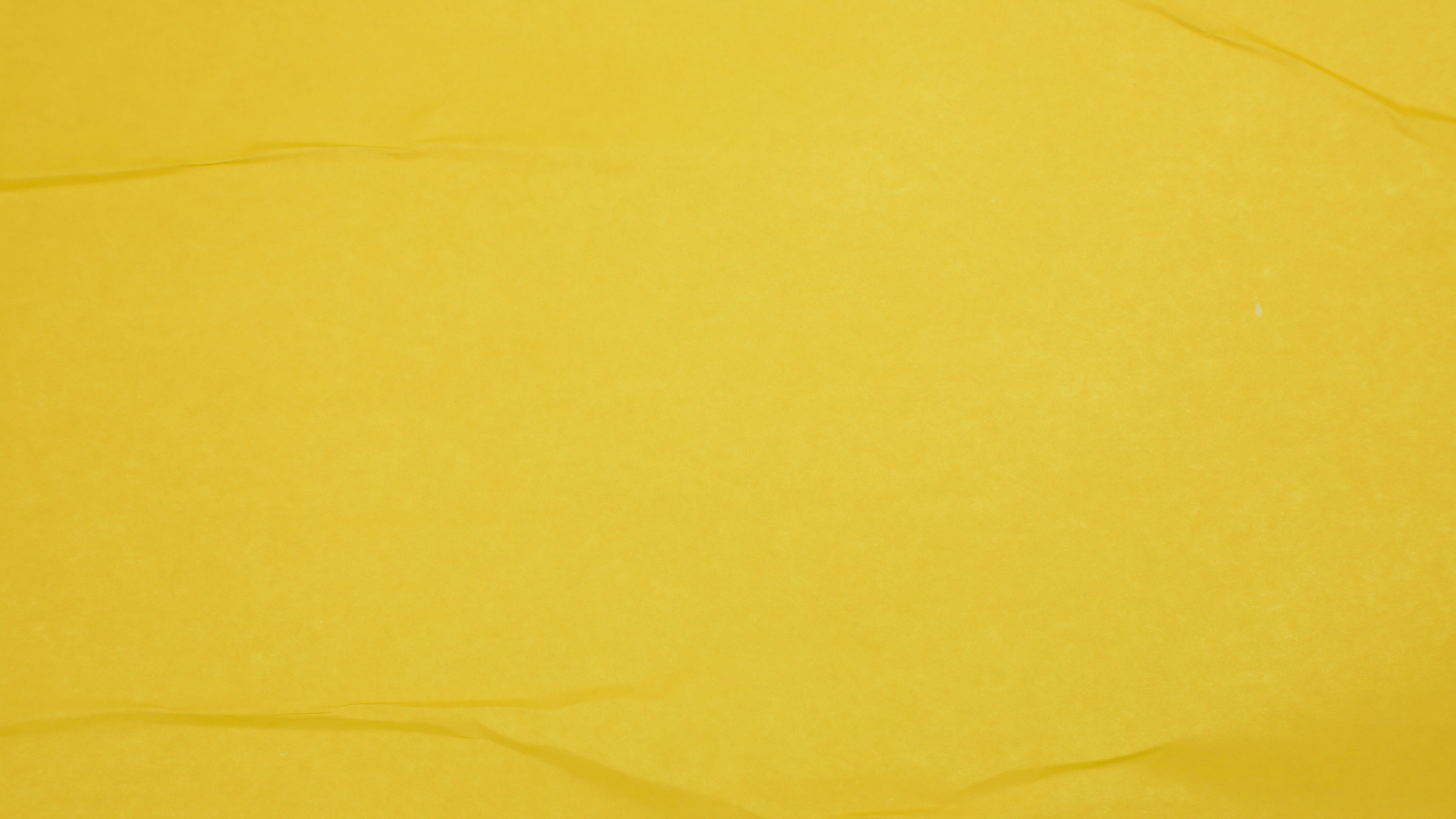 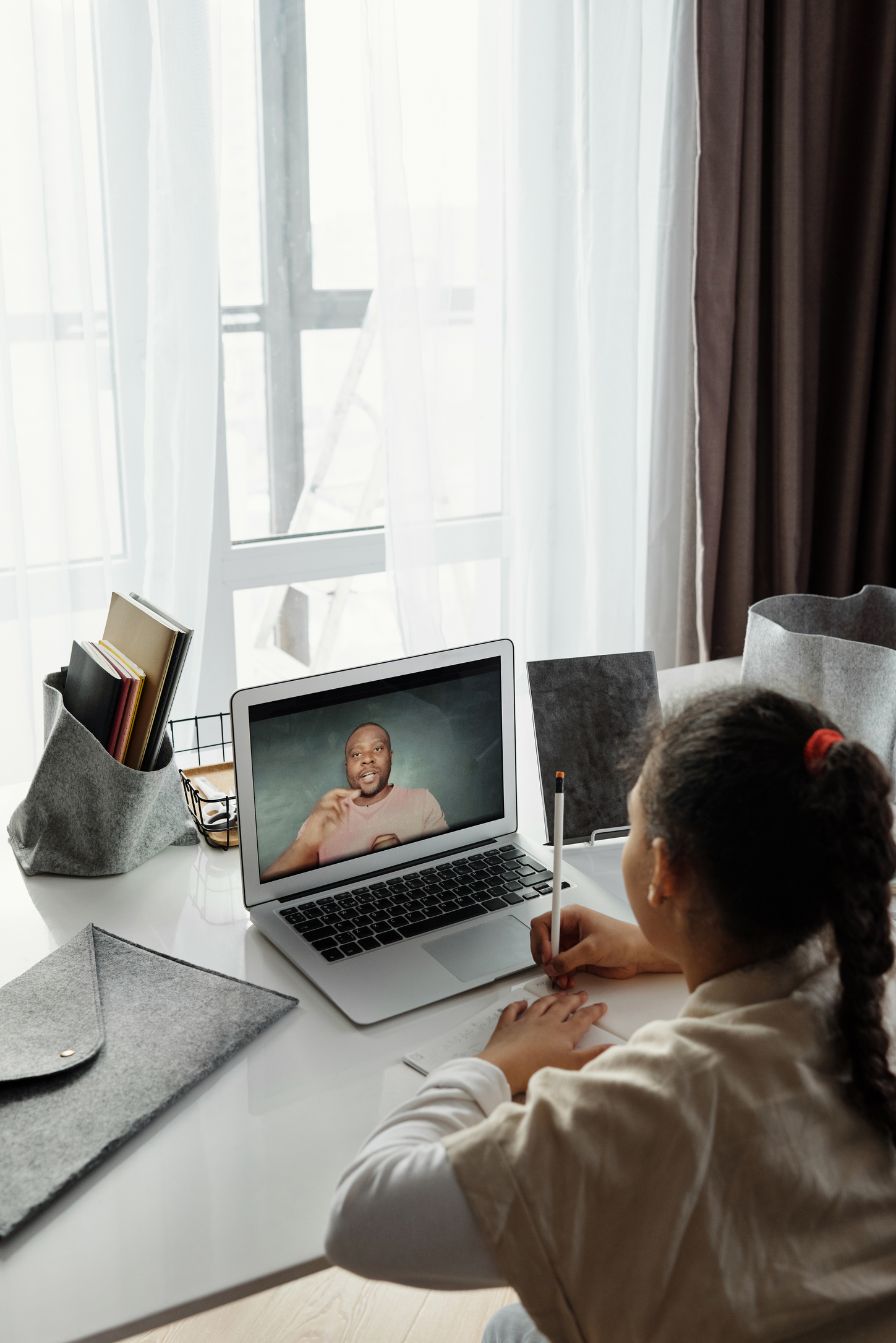 Perwujudan Kepulauan Nusantara sebagai Satu Kesatuan Ekonomi Memiliki makna: 1) Bahwa kekayaan wilayah Nusantara baik potensial maupun efektif adalah modal dan milik bersama bangsa, dan bahwa keperluan hidup sehari-hari harus tersedia merata di seluruh wilayah tanah air. 2) Tingkat perkembangan ekonomi harus serasi dan seimbang di seluruh daerah, tanpa meninggalkan ciri khas yang dimiliki oleh daerah dalam pengembangan kehidupan ekonominya. 3) Kehidupan perekonomian di seluruh wilayah Nusantara merupakan satu kesatuan ekonomi yang diselenggarakan sebagai usaha bersama atas asas kekeluargaan dan ditujukan bagi sebesar-besar kemakmuran rakyat.
Implementasi wawasan nusantara dalam kehidupan ekonomi akan menciptakan tatanan ekonomi yang benar-benar menjamin pemenuhan dan peningkatan kesejahteraan dan kemakmuran rakyat secara adil dan merata. Di samping itu, implementasi wawasan nusantara pada asepek ekonomi mencerminkan tanggung jawab pengelolaan sumber daya alam yang memperhatikan kebutuhan masyarakat antar daerah secara timbal balik serta kelestarian sumber daya alam itu sendiri.
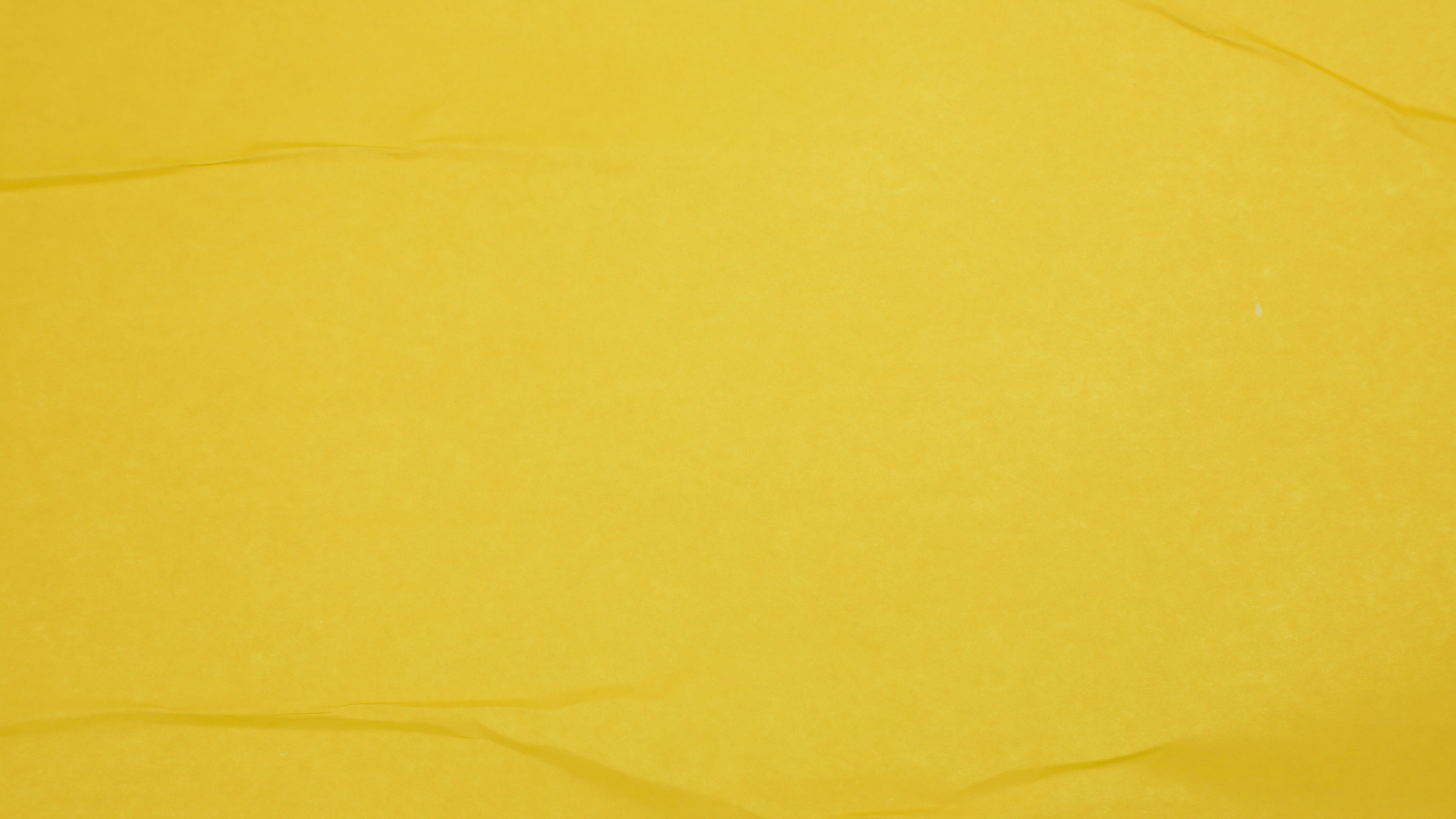 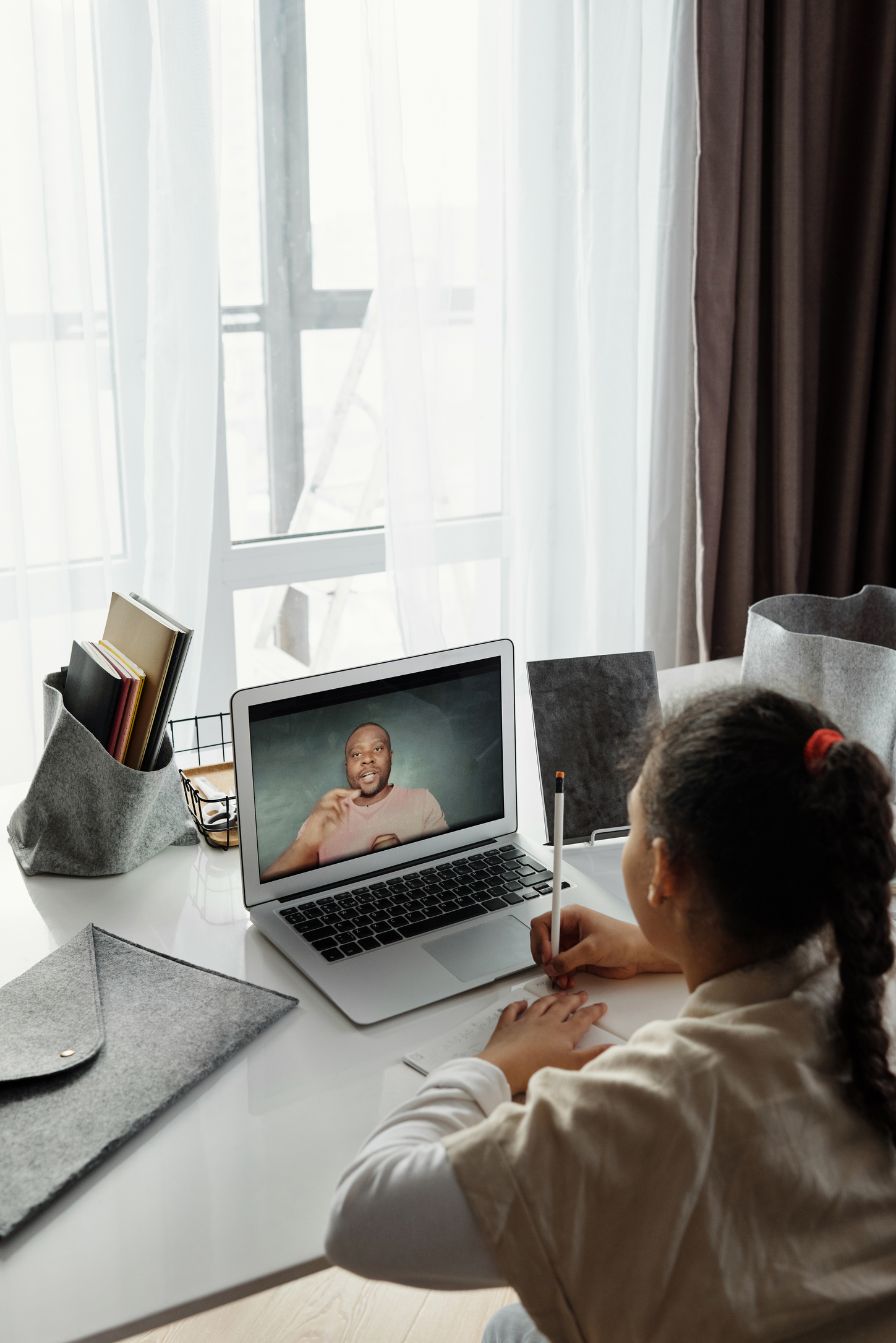 Sebagai wawasan nasional, konsepsi Wawasan Nusantara menganut filosofi dasar geopolitik Indonesia yang mengutamakan persatuan dan kesatuan bangsa. Sebagai hasil perenungan filsafat tentang diri dan lingkungannya, Wawasan Nusantara mencerminkan pula dimensi pemikiran mendasar bangsa Indonesia yang mencakup dimensi kewilayahan sebagai suatu realitas serta dimensi kehidupan, bermasyarakat, berbangsa dan bernegara sebagai suatu fenomena hidup. Kedua dimensi pemikiran tersebut merupakan keterpaduan pemikiran dalam dinamika kehidupan pada seluruh aspek kehidupan nasional yang berlandaskan Pancasila. Dengan prinsip inilah, seyogyanya setiap komponen dan anak bangsa harus mampu memandang, menyikapi serta mengelola sifat dan karakter geografis lingkungannya yang sarat dengan potensi dan risiko ancaman. Pola pikir, pola sikap dan pola tindak bangsa Indonesia harus paham, akrab dan menyatu dengan perilaku geografis kepulauan indonesia sebagai ruang, alat dan kondisi juang untuk mempertahankan kelangsungan hidupnya
Rangkuman
2. Keluarnya Deklarasi Djuanda 1957 membuat wilayah Indonesia sebagai satu kesatuan wilayah. Laut bukan lagi pemisah pulau, tetapi laut sebagai penghubung pulau-pulau Indonesia. Melalui perjuangan di forum internasional, Indonesia akhirnya diterima sebagai negara kepulauan (Archipelago state) berdasarkan hasil
1. Wawasan nusantara bermula dari wawasan kewilayahan dengan dicetuskannya Deklarasi Djuanda tanggal 13 Desember 1957. Inti dari deklarasi itu adalah segala perairan di sekitar, di antara dan yang menghubungkan pulau-pulau yang termasuk Negara Indonesia dengan tidak memandang luas atau lebarnya adalah bagian-bagian yang wajar daripada wilayah daratan Negara Indonesia, Dengan demikian bagian dari perairan pedalaman atau nasional yang berada di bawah kedaulatan mutlak milik Negara Indonesia.
3. Pertambahan luas wilayah Indonesia sebagai satu kesatuan memberikan potensi keunggulan (positif) yang dapat dimanfaatkan untuk meningkatkan kesejahteraan. Namun demikian juga mengundang potensi negatif yang bisa mengancam keutuhan bangsa dan wilayah.
5. Esensi dari wawasan nusantara adalah kesatuan atau keutuhan wilayah dan persatuan bangsa, mencakup di dalamnya pandangan akan satu kesatuan politik, ekonomi, sosial budaya, dan pertahanan keamanan. Wawasan nusantara
merupakan perwujudan dari sila III Pancasila yakni Persatuan Indonesia
6. Rumusan wawasan nusantara termuat pada naskah GBHN 1973 sampai 1998 dan dalam Pasal 25 A UUD NRI 1945. Menurut pasal 25 A UUD NRI 1945, Indonesia dijelaskan dari apek kewilayahannya, merupakan sebuah negara kepulauan (Archipelago State) yang berciri nusantara.
4. Wawasan nusantara sebagai konsepsi kewilayahan selanjutnya dikembangkan sebagai konsepsi politik kenegaraan sebagai cara pandang bangsa Indonesia terhadap diri dan lingkungan tempat tinggalnya sebagai satu kesatuan wilayah dan persatuan bangsa.
7. Berdasar Pasal 25 A UUD NRI 1945 ini pula, bangsa Indonesia menunjukkan komitmennya untuk mengakui pentingnya wilayah sebagai salah satu unsur
negara sekaligus ruang hidup (lebensraum) bagi bangsa Indonesia yang telah menegara. Ketentuan ini juga mengukuhkan kedaulatan wilayah NKRI di tengah potensi perubahan batas geografis sebuah negara akibat gerakan separatisme, sengketa perbatasan antar negara, dan pendudukan oleh negara asing.
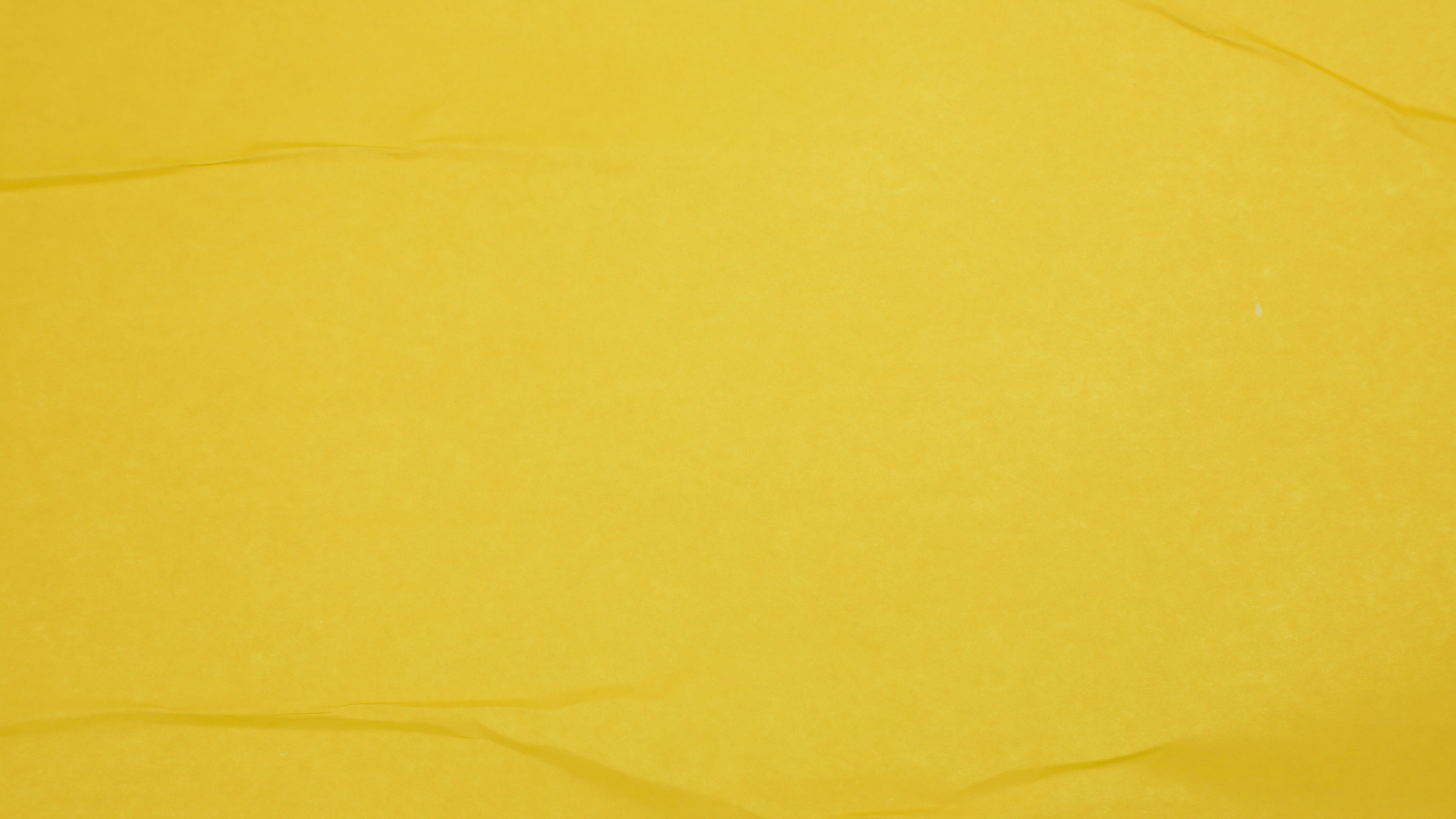 STUDI KASUS AKHIR PERTEMUAN
Jakarta- Panglima Tentara Nasional Indonesia (TNI) Moeldoko mengatakan
pihaknya saat ini sedang melakukan investigasi terhadap tertangkapnya nelayan
Merauke di Papua Nugini. Setelah mengetahui duduk perkaranya, pemerintah kata
Moeldoko, bisa mengajak Papua Nugini duduk bersama dan menyelesaikan
masalah tersebut.
"Kita akan komunikasikan, kita harus tahu persis titik kejadiannya bagaimana,
apakah di perbatasan, atau di wilayah mereka, lalu kenapa harus pakai kekerasan
seperti itu. Itu harus didalami," demikian kata Moeldoko saat ditemui di Balai
Sidang Senayan, Jakarta, Selasa (11/2).
Hal itu disampaikan Moeldoko menyusul adanya warga Merauke yang ditengarai
nelayan memasuki perairan Papua Nugini. Belakangan diketahui mereka diproses
marinir setempat dan ditengarai mendapatkan tindakan kekerasan dan hingga saat
ini belum diketahui nasibnya.
"Pasti akan tanya, ini area politik atau pertahanan. Kalau area pertahanan, domain
saya. Kalau berpolitik, nanti menlu (menteri luar negeri) yang protes," kata dia lagi
ketika ditanya rencana pengecekan ke Papua.
Moeldoko menambahkan, wilayah Nusantara memang sangat luas sehingga
kekuatan TNI kadang kala tidak selalu siap sedia mengecek bagian perairan. Kata
dia, wajar jika terjadi kebobolan. Namun demikian, Moeldoko optimistis
pengawasan perairan bisa makin ketat dengan adanya kapal selam yang rencananya
dibeli dari Korea Selatan dan Inggris. "Nanti kekuatan bertambah," tambahnya.
Penulis: Ezra Natalyn/YS
Sumber : http://www.beritasatu.com/nasiona
Mahasiswa berikan Tanggapan terkait kasus permasalahan tersebut
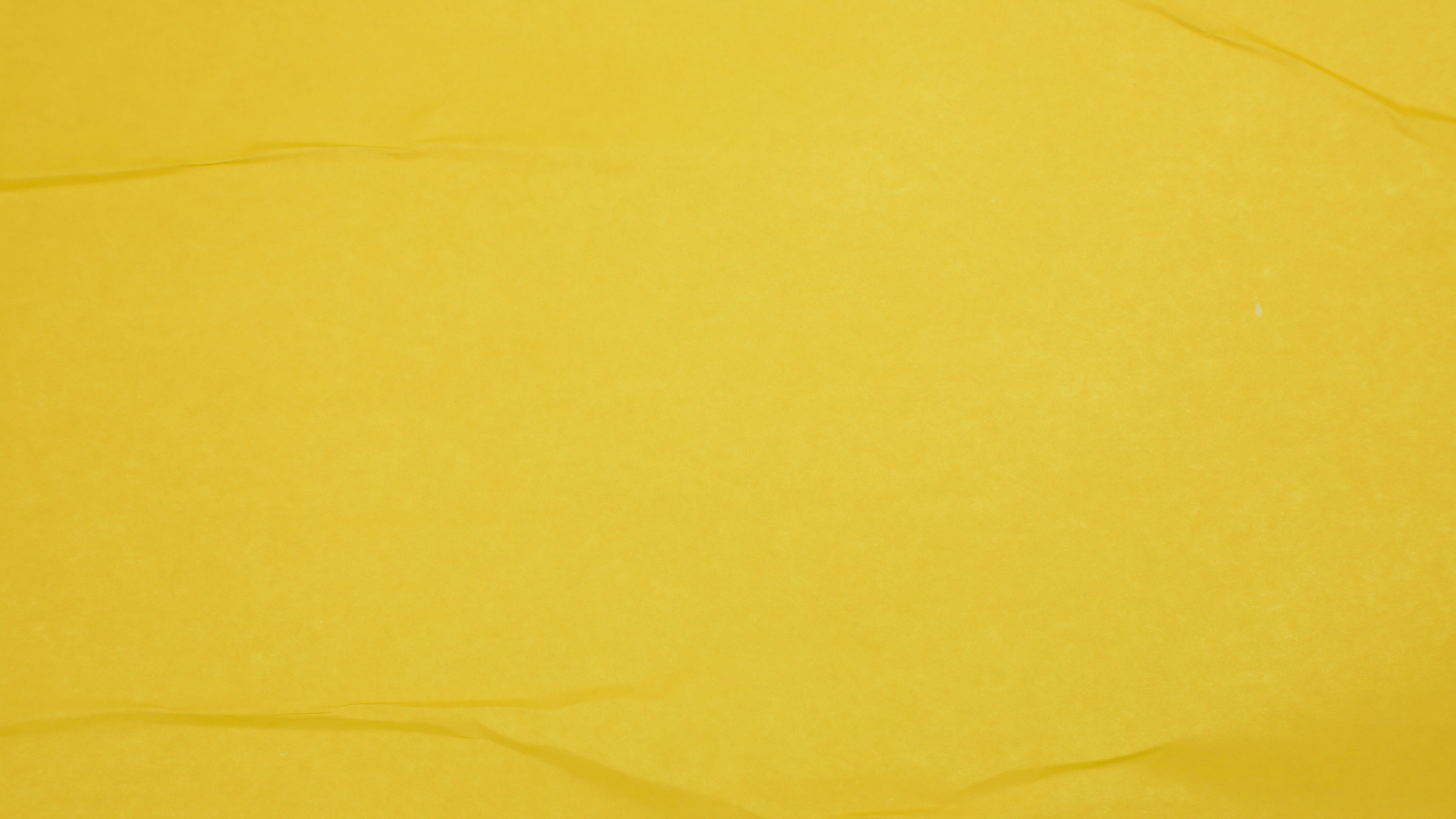 Terimakasih
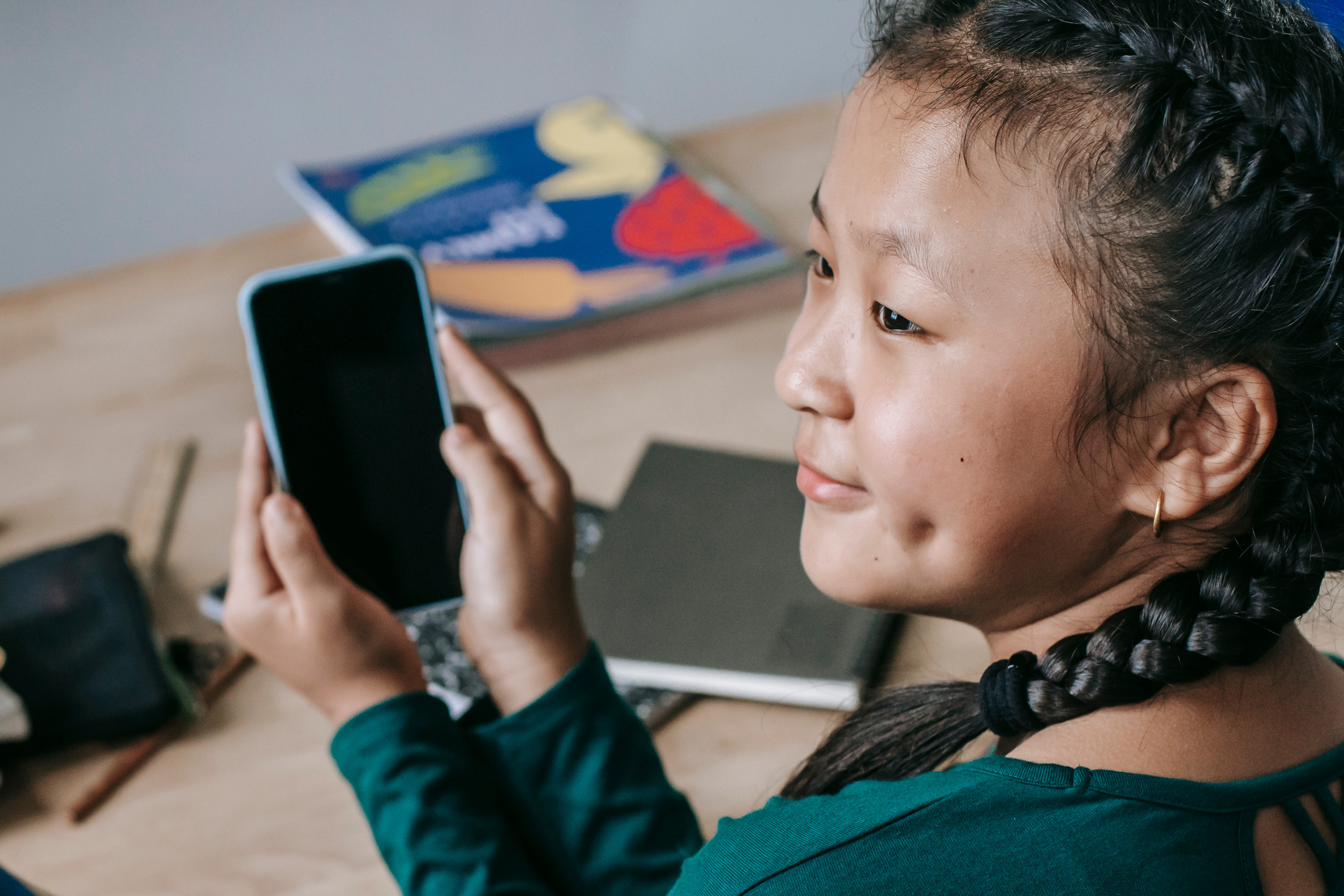